THÂN MẾN CHÀO CÁC EM 
ĐẾN VỚI BÀI HỌC MỚI
[Speaker Notes: Nhấn vào mũi tên để chuyển sang slide Khởi Động]
KHỞI ĐỘNG
Vị trí của Mặt Trời so với đường chân trời (Hình 19) gợi nên hình ảnh vị trí tương đối của đường thẳng và đường tròn.
Làm thế nào để xác định được vị trí tương đối của đường thẳng và đường tròn?
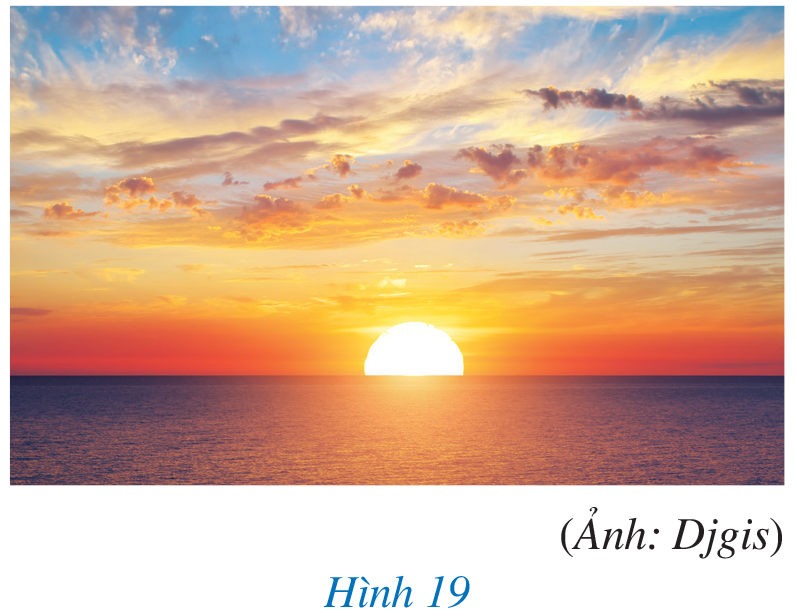 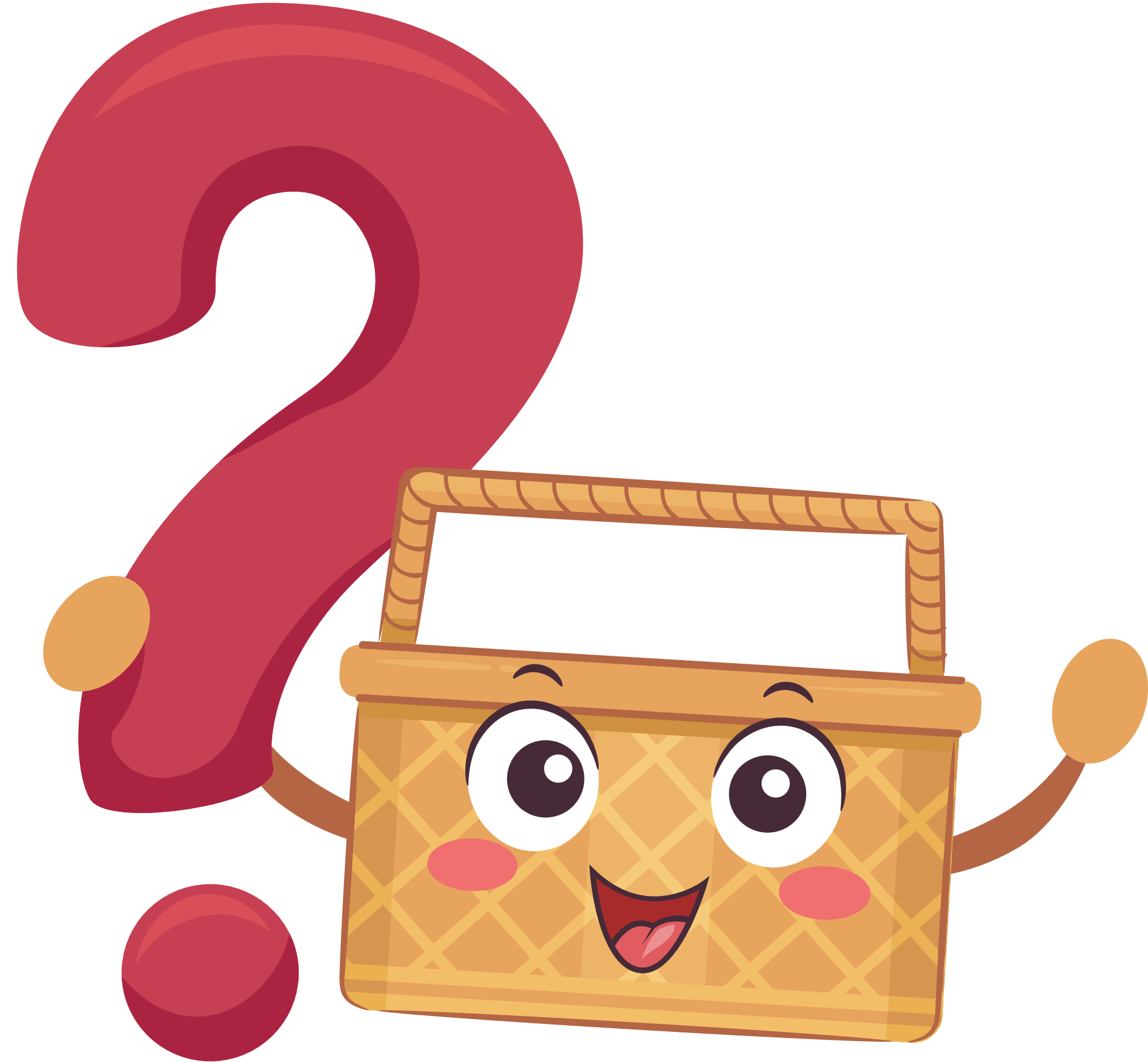 BÀI 2. VỊ TRÍ TƯƠNG ĐỐI
CỦA ĐƯỜNG THẲNG
VÀ ĐƯỜNG TRÒN
NỘI DUNG BÀI HỌC
Đường thẳng và đường tròn cắt nhau
I
Đường thẳng và đường tròn tiếp xúc nhau
II
Đường thẳng và đường tròn không giao nhau
II
I. ĐƯỜNG THẲNG VÀ ĐƯỜNG TRÒN CẮT NHAU
Giải:
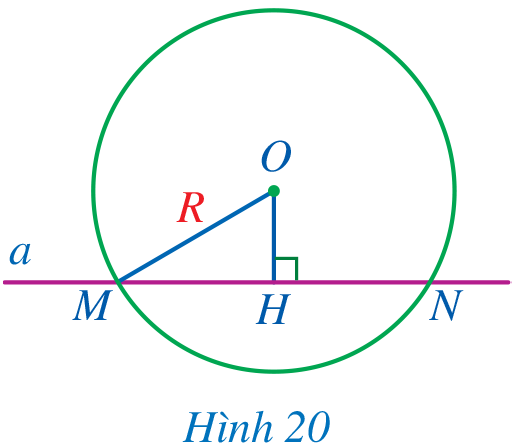 KHÁI NIỆM
Khi đường thẳng và đường tròn có hai điểm chung, ta nói đường thẳng và đường tròn cắt nhau.
Mỗi điểm chung được gọi là giao điểm.
Ví dụ 1:
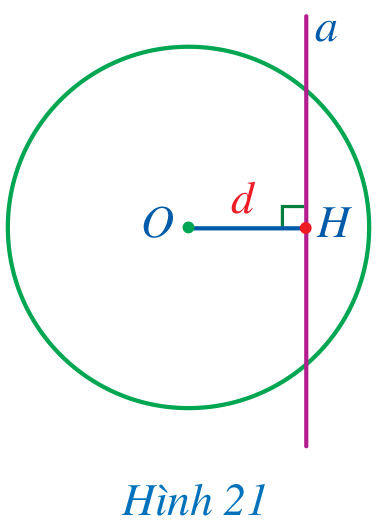 Giải
Luyện tập 1
Hãy chỉ ra một số hiện tượng trong thực tiễn gợi nên hình ảnh của đường thẳng và đường tròn cắt nhau.
Giải
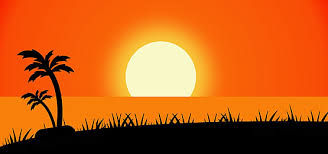 Mặt trời khi lặn; ……
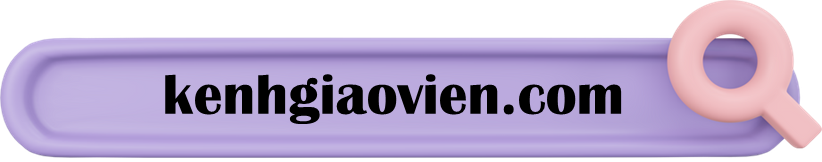 II. ĐƯỜNG THẲNG VÀ 
ĐƯỜNG TRÒN TIẾP XÚC NHAU
HĐ2: Trong bức ảnh ở Hình 22, đường ray và bánh xe gợi nên hình ảnh đường thẳng và đường tròn tiếp xúc nhau. Theo em, đường thẳng và đường tròn đó có bao nhiêu điểm chung?
Giải:
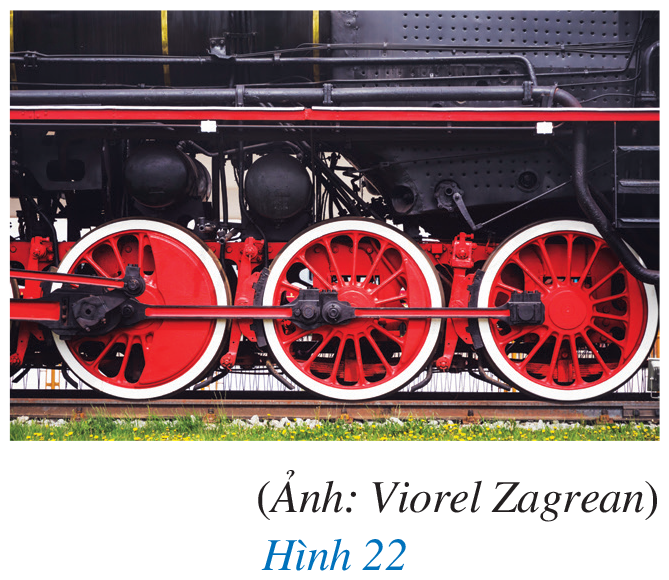 Đường thẳng và đường tròn có 1 điểm chung.
KHÁI NIỆM
Khi đường thẳng và đường tròn có đúng một điểm chung, ta nói đường thẳng và đường tròn tiếp xúc nhau tại điểm chung đó.
- Nếu đường thẳng và đường tròn tiếp xúc nhau thì đường thẳng được gọi là tiếp tuyến của đường tròn, điểm chung được gọi là tiếp điểm.
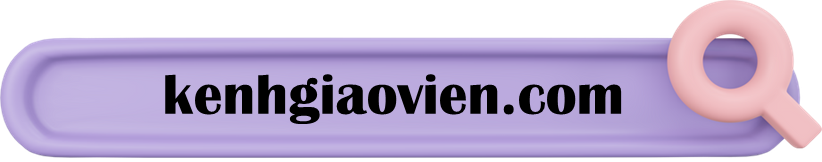 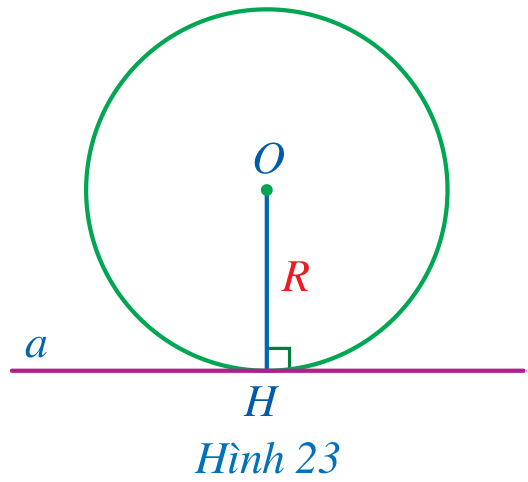 Ví dụ 2:
Giải
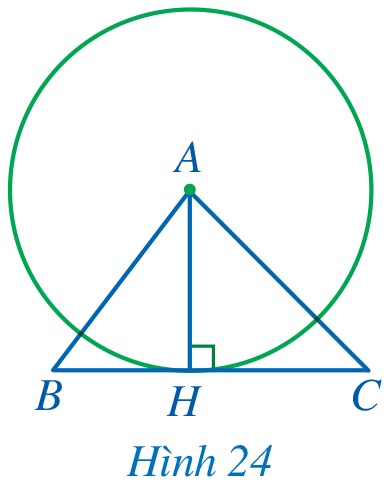 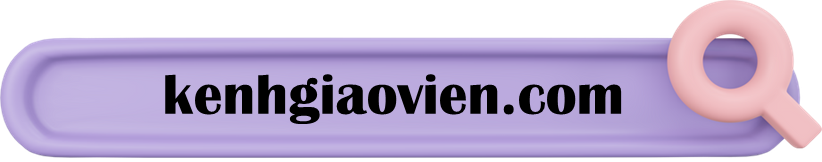 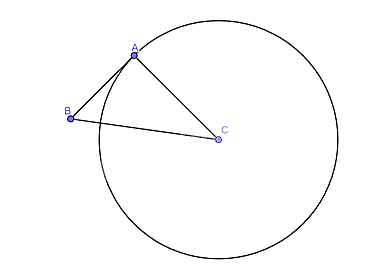 Luyện tập 2
Giải
III. ĐƯỜNG THẲNG VÀ ĐƯỜNG TRÒN 
KHÔNG GIAO NHAU
HĐ3: Trong Hình 25, cột thẳng đứng và biển quảng cáo có dạng hình tròn gợi nên hình ảnh của đường thẳng và đường tròn không giao nhau. Theo em, đường thẳng và đường tròn không giao nhau thì chúng có điểm chung hay không?
Giải:
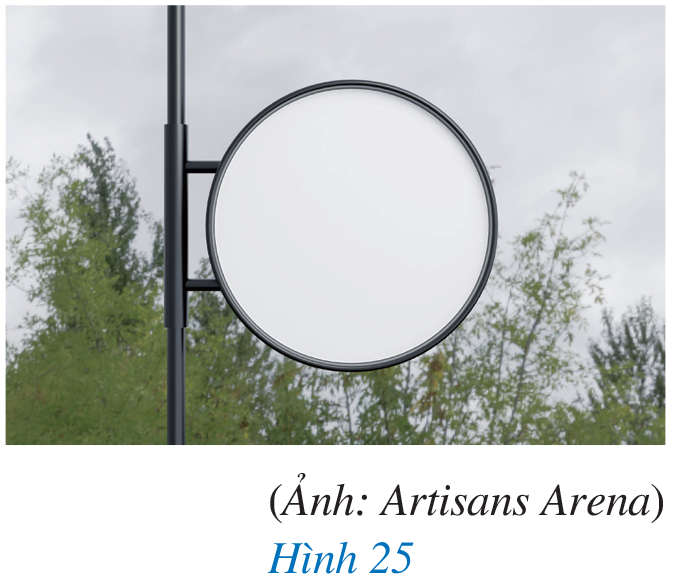 Đường thẳng và đường tròn không giao nhau không có điểm chung
KHÁI NIỆM
Khi đường thẳng và đường tròn không có điểm chung, ta nói đường thẳng và đường tròn không giao nhau.
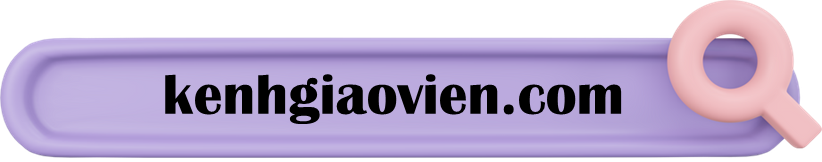 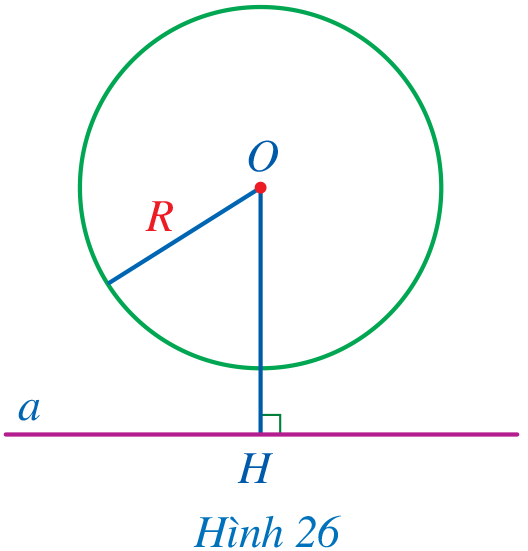 Giải:
Ví dụ 3:
Giải
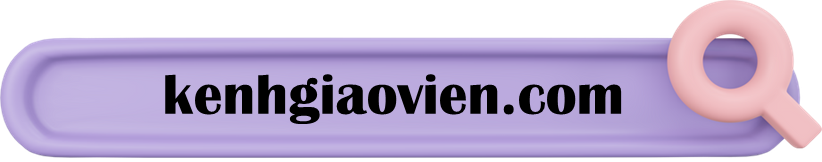 Ví dụ 4:
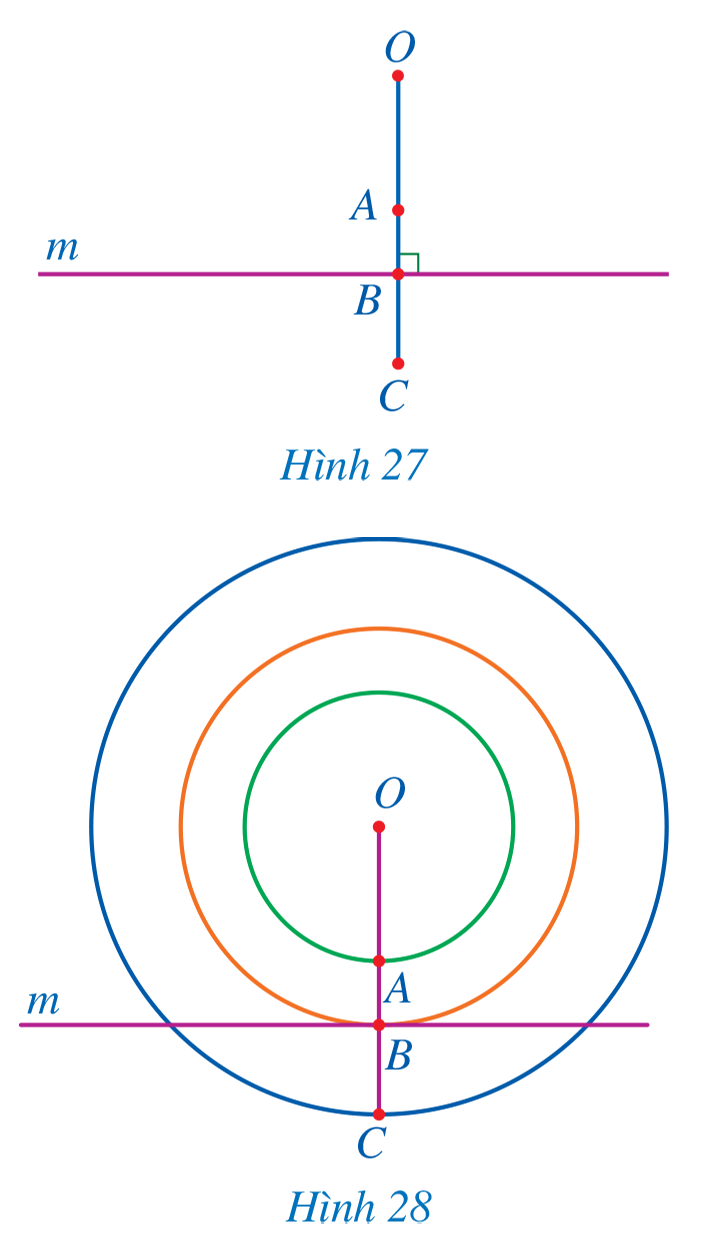 Giải
Luyện tập 3
Giải
Luyện tập 3
Giải
Luyện tập 3
Giải
kenhgiaovien
Bài giảng và giáo án này chỉ có duy nhất trên kenhgiaovien.com 
Bất cứ nơi nào đăng bán lại đều là đánh cắp bản quyền và hưởng lợi bất chính trên công sức của giáo viên. 
Vui lòng không tiếp tay cho hành vi xấu.
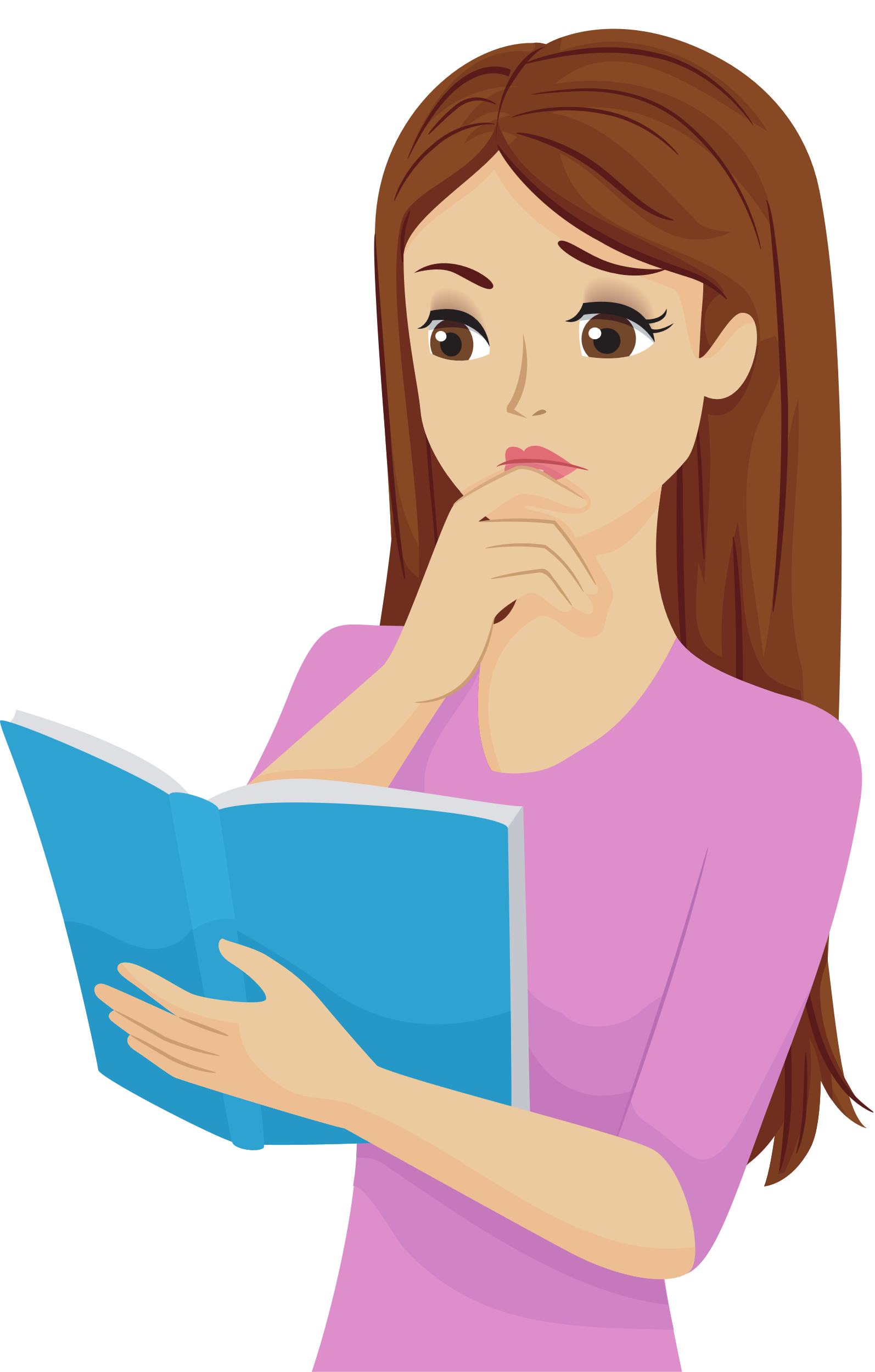 https://kenhgiaovien.com/
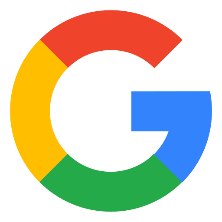 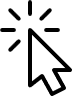 Zalo: 0386 168 725
LUYỆN TẬP
BÀI TẬP TRẮC NGHIỆM
Câu 1. Chọn khẳng định đúng trong các khẳng định sau:
A. Đường thẳng và đường tròn có hai điểm chung thì đường thẳng và đường tròn cắt nhau
B. Đường thẳng và đường tròn có hai điểm chung thì đường thẳng và đường tròn tiếp xúc nhau
C. Đường thẳng và đường tròn có hai điểm chung thì đường thẳng và đường tròn không cắt nhau
D. Đường thẳng và đường tròn có hai điểm chung thì đường thẳng và đường tròn trùng nhau
Câu 2. Khi đường thẳng và đường tròn có 1 điểm chung thì:
A. đường thẳng và đường tròn trùng nhau tại điểm chung đó
B. đường thẳng và đường tròn tiếp xúc nhau tại điểm chung đó
C. đường thẳng và đường tròn không cắt nhau
D. đường thẳng đi qua tâm của đường tròn
Câu 3. Đường thẳng và đường tròn không giao nhau khi:
A. đường thẳng và đường tròn có một điểm chung
B. đường thẳng và đường tròn có 2 điểm chung
C. đường thẳng và đường tròn không có điểm chung
D. đường thẳng và đường tròn có vô số điểm chung
Câu 4. Phát biểu nào dưới đây là sai?
A. Đường thẳng và đường tròn tiếp xúc với nhau có một điểm chung.
B. Nếu đường thẳng và đường tròn có điểm chung thì hoặc là chúng tiếp xúc với nhau hoặc là chúng cắt nhau.
C. Đường thẳng và đường tròn không cắt nhau thì không có điểm chung.
D. Đường thẳng và đường tròn cắt nhau thì có nhiều hơn hai điểm chung
Câu 5. Cho (O; 5cm) và đường thẳng d. Gọi OH là khoảng cách từ tâm O đến a. Điều kiện để a và O có điểm chung là:
A. Khoảng cách OH ≤ 5 cm		B. Khoảng cách OH = 5 cm
C. Khoảng cách OH > 5 cm		D. Khoảng cách OH < 5 cm
Đồng hồ treo tường trang trí ở Hình 29 gợi nên vị trí tương đối của đường thẳng và đường tròn. Quan sát Hình 29 và chỉ ra một hình ảnh đường thẳng và đường tròn:
a) Cắt nhau
b) Tiếp xúc nhau
c) Không giao nhau
Bài 1 (SGK – tr.104)
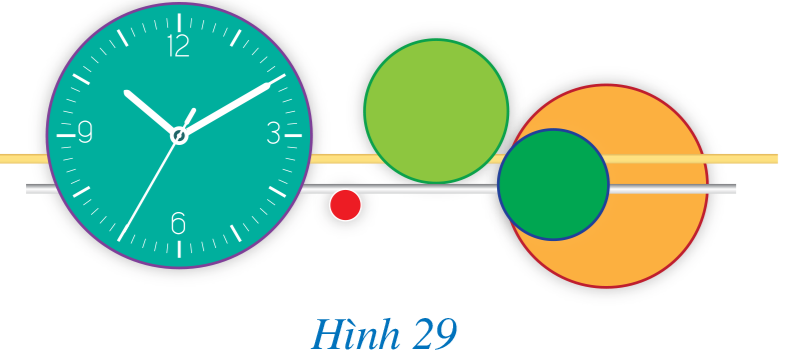 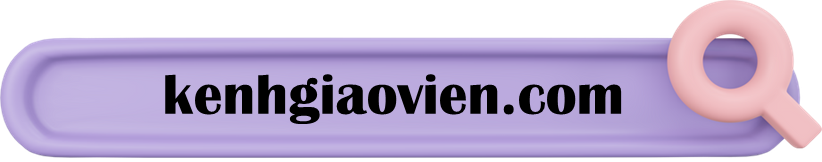 Giải
a) Cắt nhau: Đường tròn xanh lá cây to với đường thẳng màu vàng.
b) Tiếp xúc nhau: Đường tròn xanh lá cây to với đường thẳng màu trắng.
c) Không giao nhau: Đường tròn đỏ với đường thẳng màu vàng.
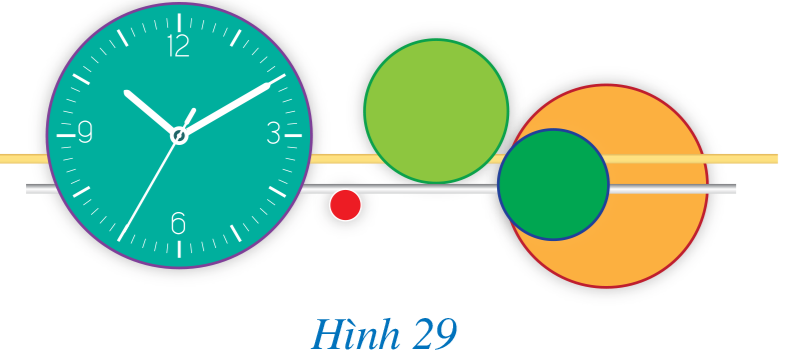 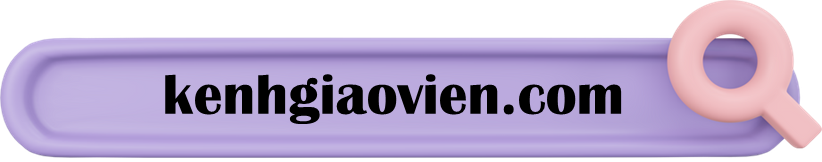 Bài 2 (SGK – tr.104)
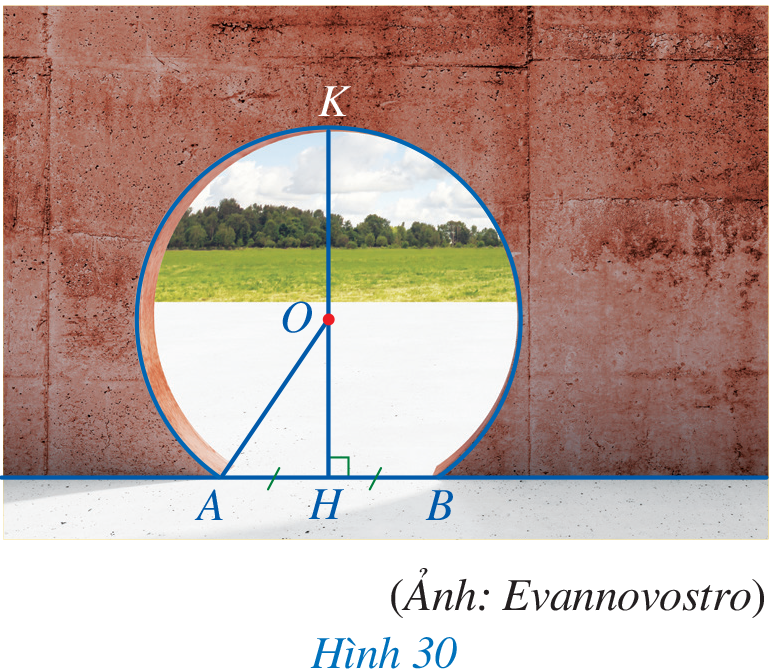 Giải
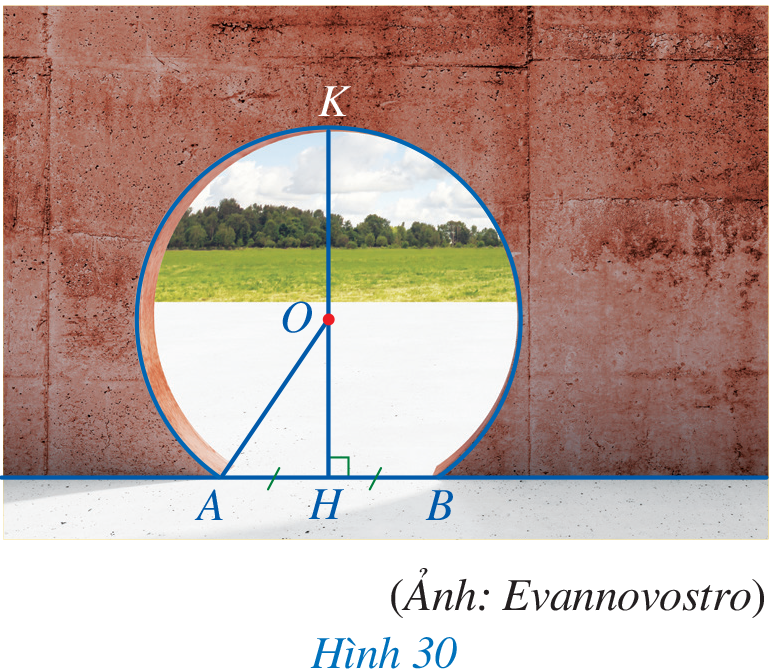 Bài 3 (SGK – tr.104)
Giải
VẬN DỤNG
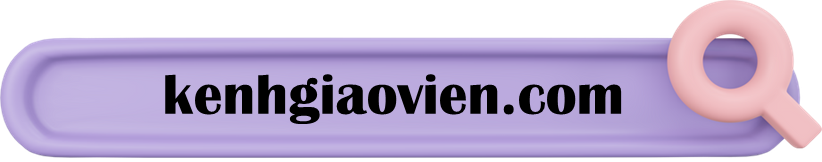 Bài 4 (SGK – tr.105)
Giải
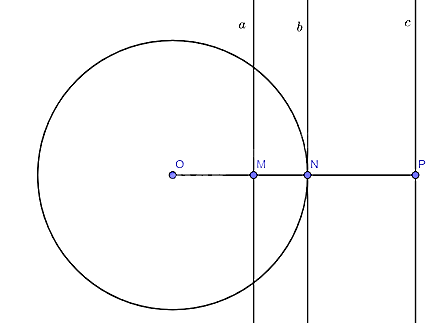 Bài 5 (SGK – tr.105)
Giải
a)
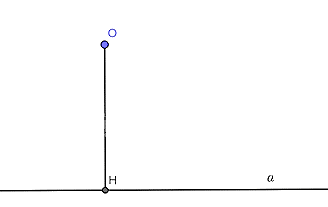 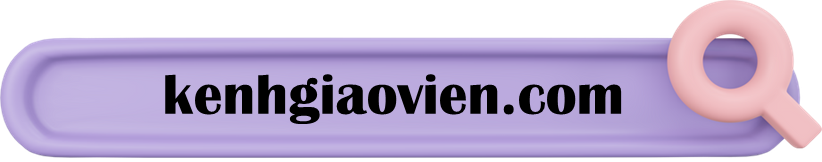 Giải
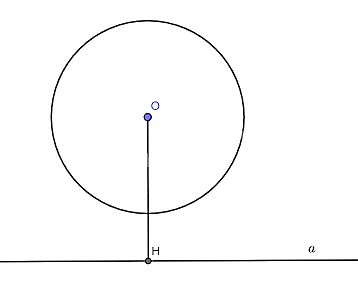 Giải
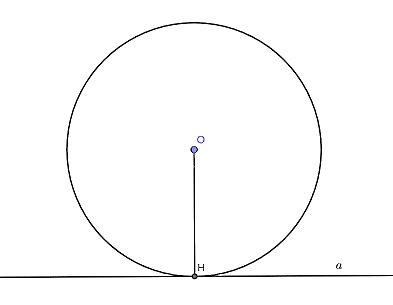 Giải
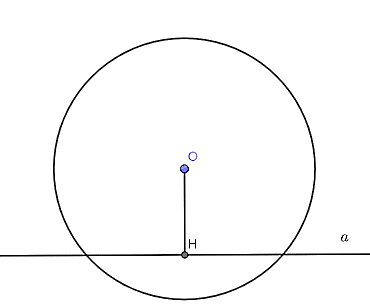 HƯỚNG DẪN VỀ NHÀ
Ghi nhớ kiến thức trong bài.
Hoàn thành bài tập trong SBT.
Chuẩn bị bài sau Tiếp tuyến của đường tròn
CẢM ƠN CÁC BẠN 
ĐÃ CHÚ Ý LẮNG NGHE, HẸN GẶP LẠI!